黑快馬 RPAGE
厚德國小 資訊組 康家豪
下載 Cent OS 7
使用 CentOS-7-x86_64-Everything-1804.iso 
用 Rufus 製作安裝 USB 隨身碟（請準備16GB以上）
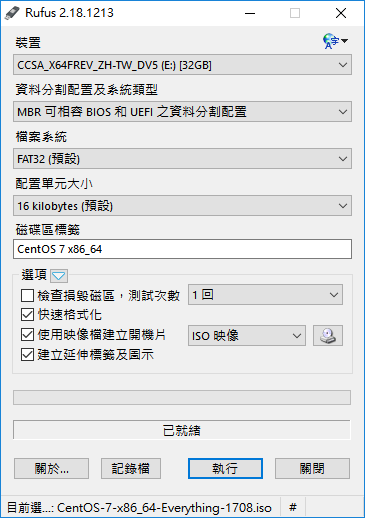 安裝Cent OS 7
建議安裝規格
CPU 2.0GHz 以上  4 core 以上 
RAM 8GB 以上 
硬碟大小 1TB raid5 以上
建議安裝含 GUI（Gnome）的 伺服器
更多設定可以參考《◎校園網站CentOS 7 建置 – 溪洲資訊誌》：http://www3.sips.ntpc.edu.tw/wordpress/?p=3481
安裝Cent OS 7
預設為最小型安裝，建議安裝含有 GUI 的伺服器選項
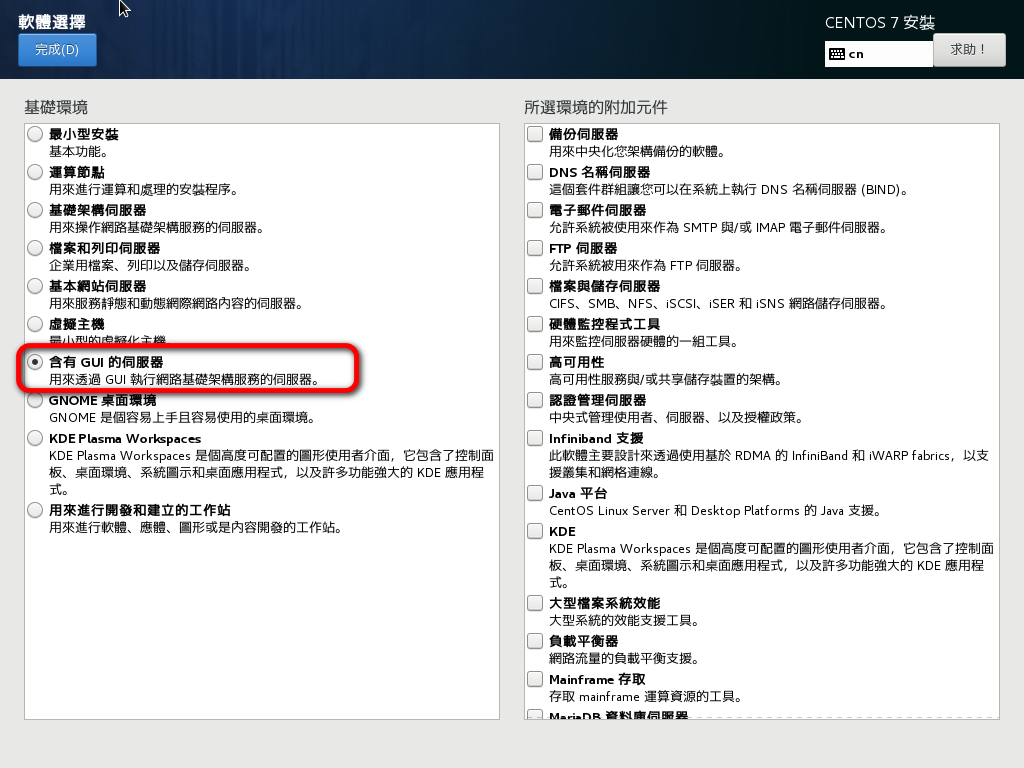 硬碟分割方式
/boot：標準分割區、xfs 檔案系統、1G
swap：LVM、swap 檔案系統、2G～4G
/：LVM、xfs 檔案系統、剩餘空間
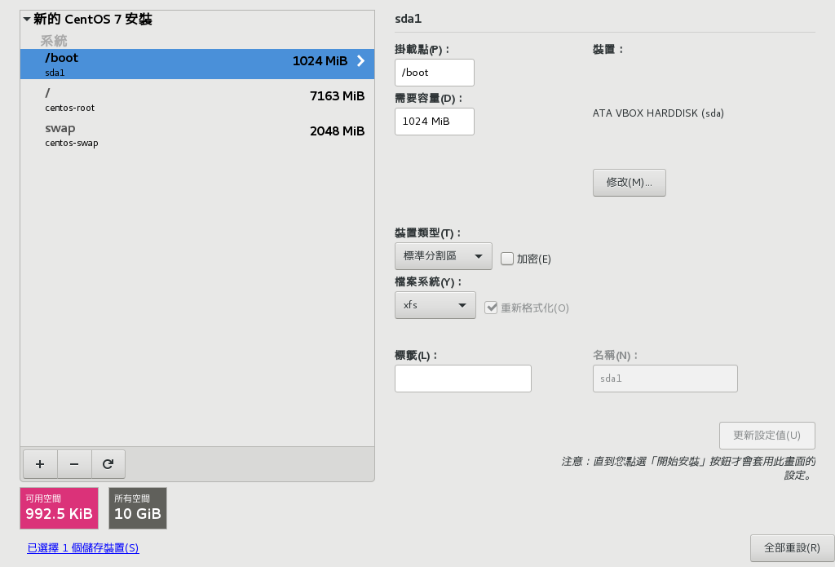 安裝SSH
安裝SSH
sudo yum install openssh* 
修改設定檔（使用vi）
 sudo vi /etc/ssh/sshd_config
反註解以下選項（移除#）
PermitRootLogin no  （允許 Root 登入）
PermitEmptyPasswords no  （允許空白密碼）
PasswordAuthentication yes  （需要密碼登入）
UseDNS no  （登入使用 DNS）
重新啟動SSH服務、開機預設啟動SSH
sudo systemctl restart sshd.service
sudo systemctl enable sshd.service
想變更預設 port 22，請參考：http://bit.ly/2F9kCyh
開啟防火牆
預設的Zone（界域）為public，預設排除所有所有連線，只允許接受的連線
安裝完ssh，應該會開啟防火牆通過，如果沒有可以用下列指令開啟 port。
sudo firewall-cmd --permanent --zone=public --add-port=22/tcp
sudo firewall-cmd –reload
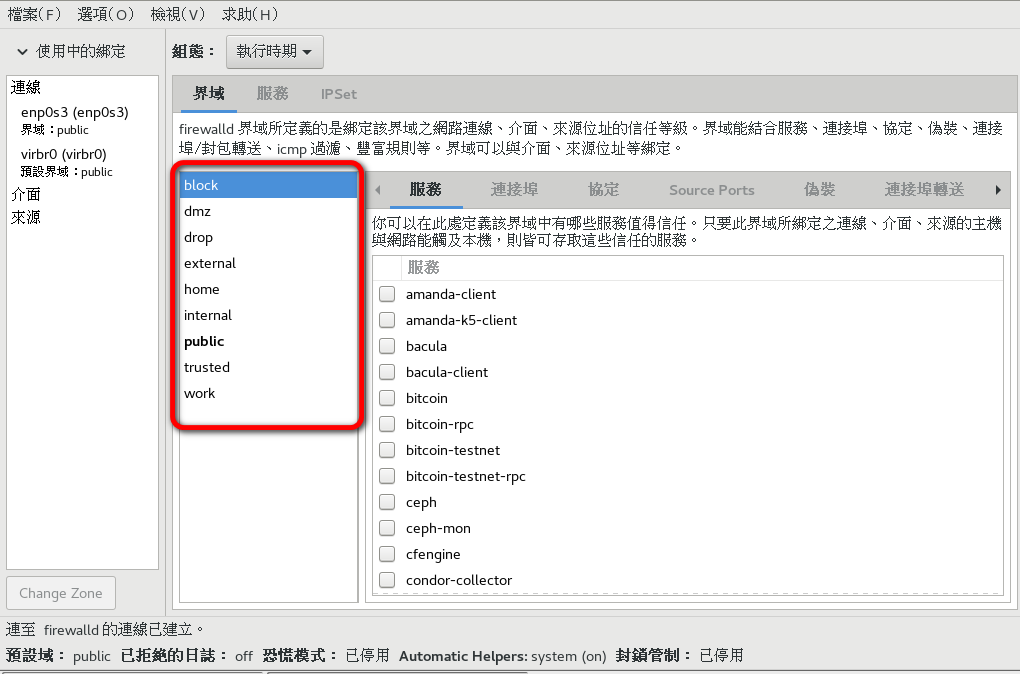 聯絡黑快馬公司
寄信給 ntpcservice@heimavista.com，附上相關資料，等公司跟資訊組聯絡完成安裝。
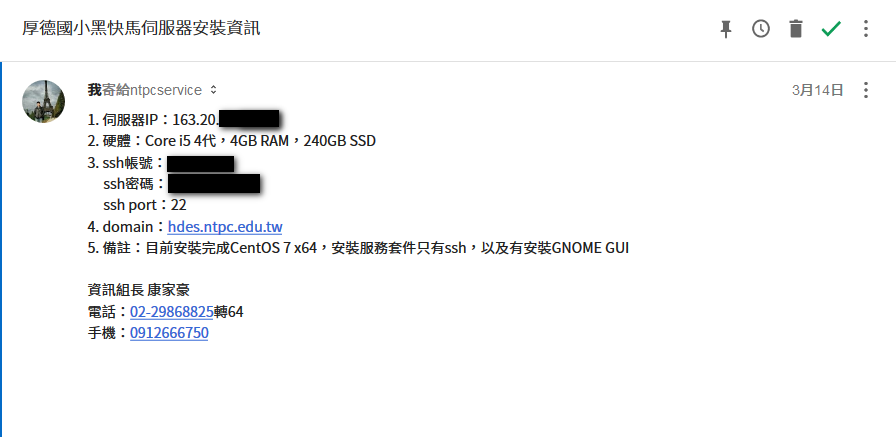 設定DNS
RPAGE 系統不能使用 IP 登入，需要設定 DNS
本機：
修改 C:\Windows\System32\drivers\etc\hosts 檔案，加入下列資訊：
163.20.＊.＊ rpage. .(school_name)..ntpc.edu.tw
163.20.＊.＊ itadmin. .(school_name)..ntpc.edu.tw    
新北市DNS管理：
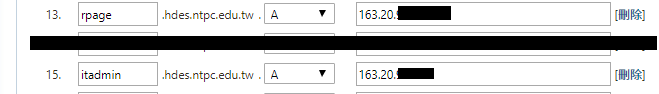 RPAGE 系統管理後台
網址：itadmin..(school_name).ntpc.edu.tw 
功能：網站管理、線上系統升級
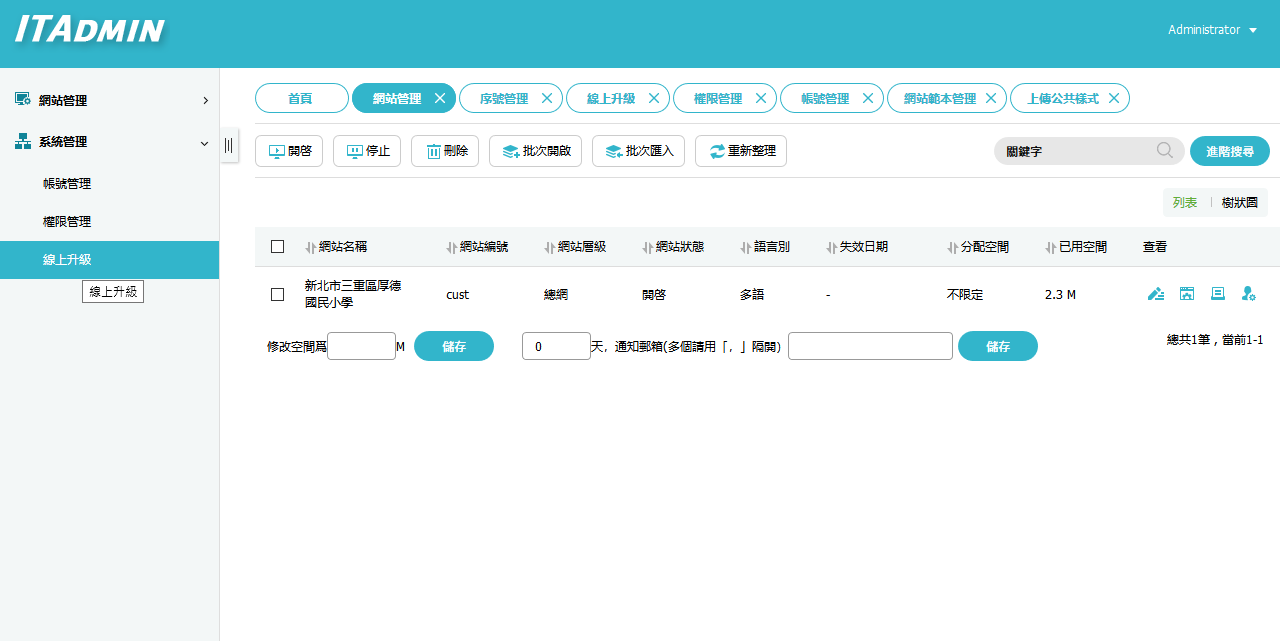 RPAGE內容管理後台管理
網址：rpage.(school_name).ntpc.edu.tw/platform/
主要操作：資訊管理、模組管理、頁面管理
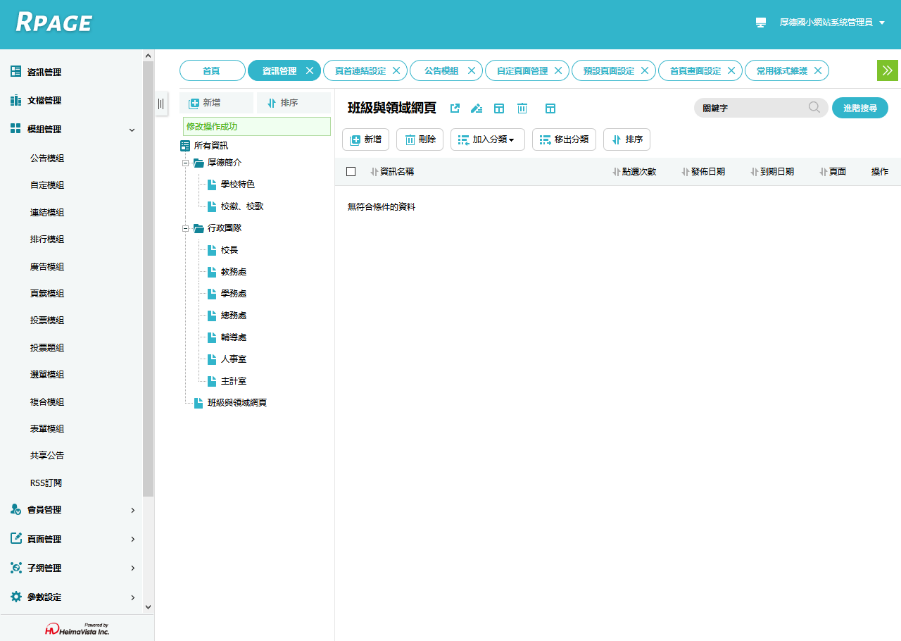 資訊管理
資訊管理建立網站的靜態內容
公告模組的內容也會顯示在資訊管理
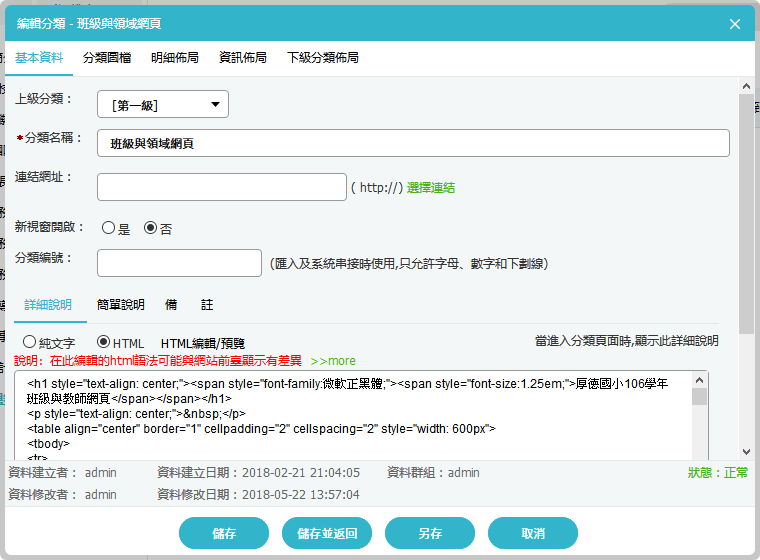 模組管理：公告模組
公告的資訊無法顯示日期、發佈單位
到期日期預設一個月
左邊為模組佈局樣式、右邊為頁面佈局樣式
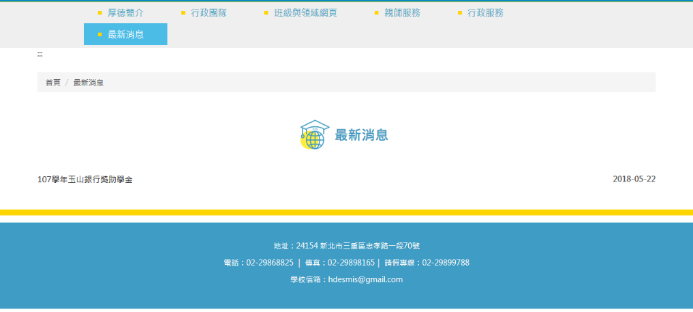 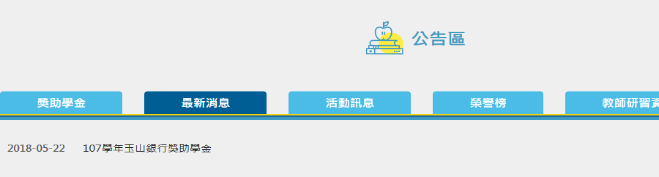 模組管理：頁籤模組
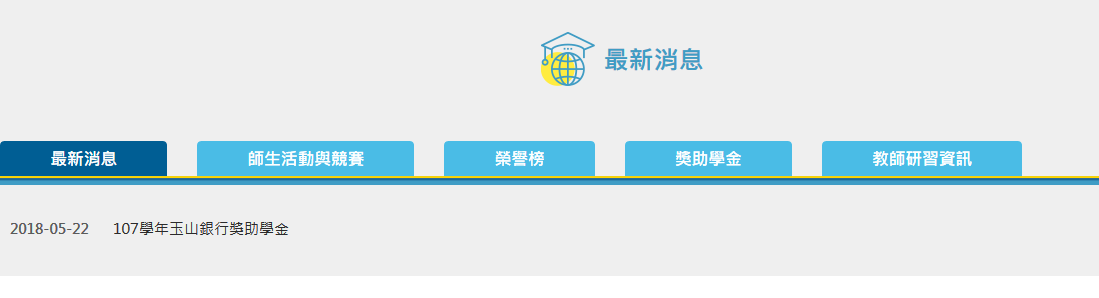 模組管理：連結模組
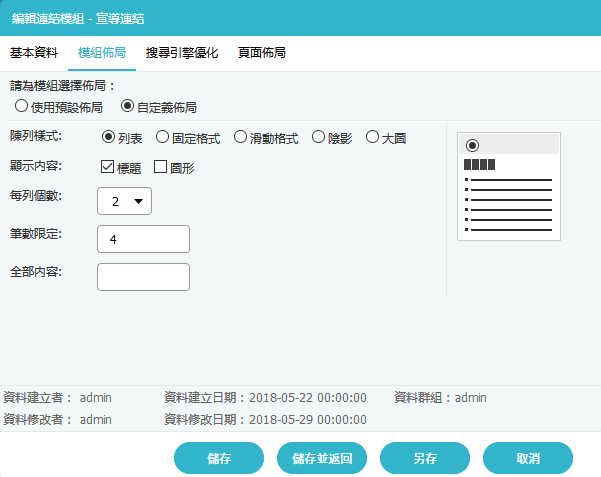 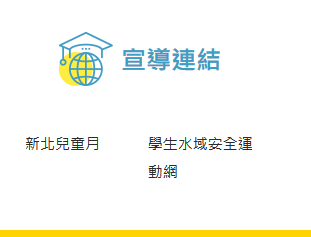 模組管理：選單模組
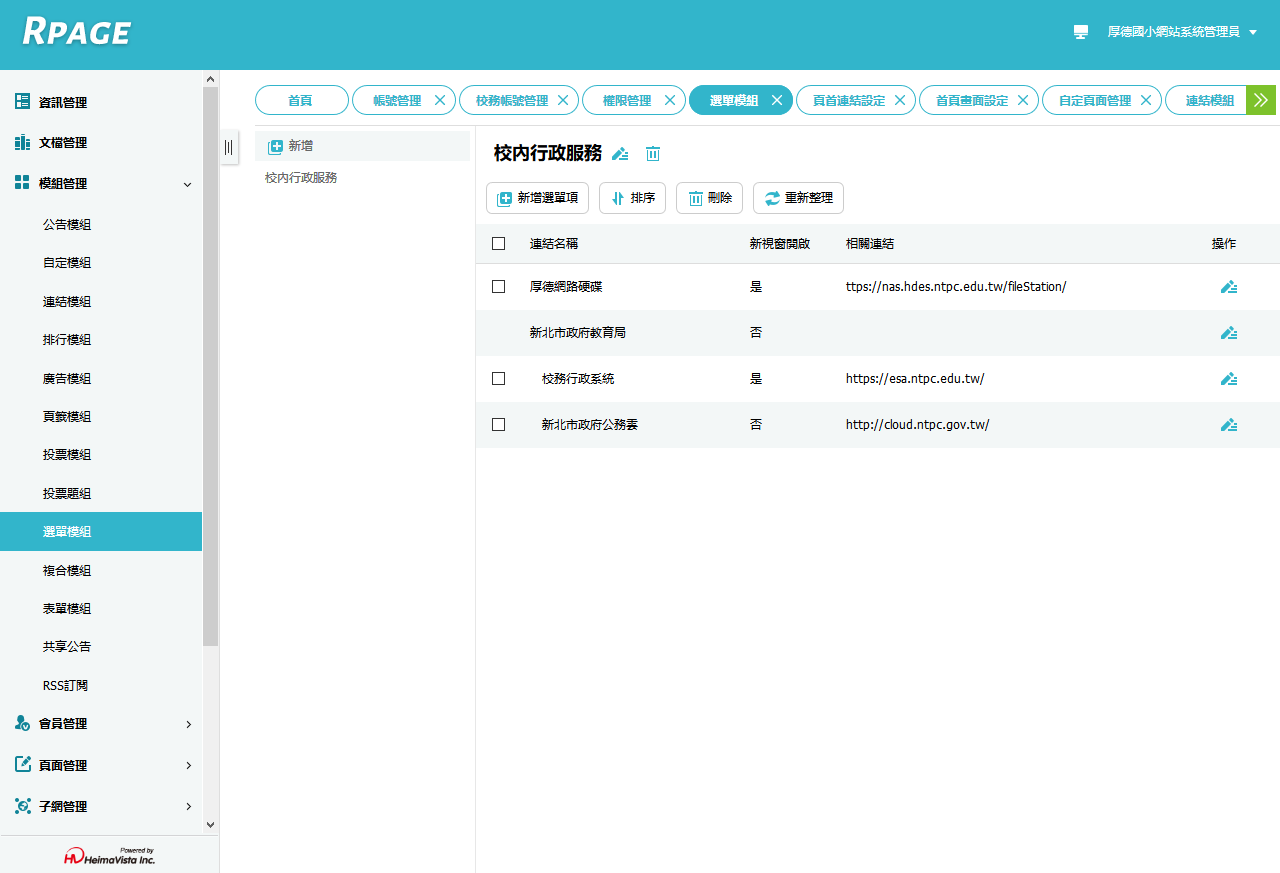 模組管理：表單模組
建立表單，提供老師填報資料
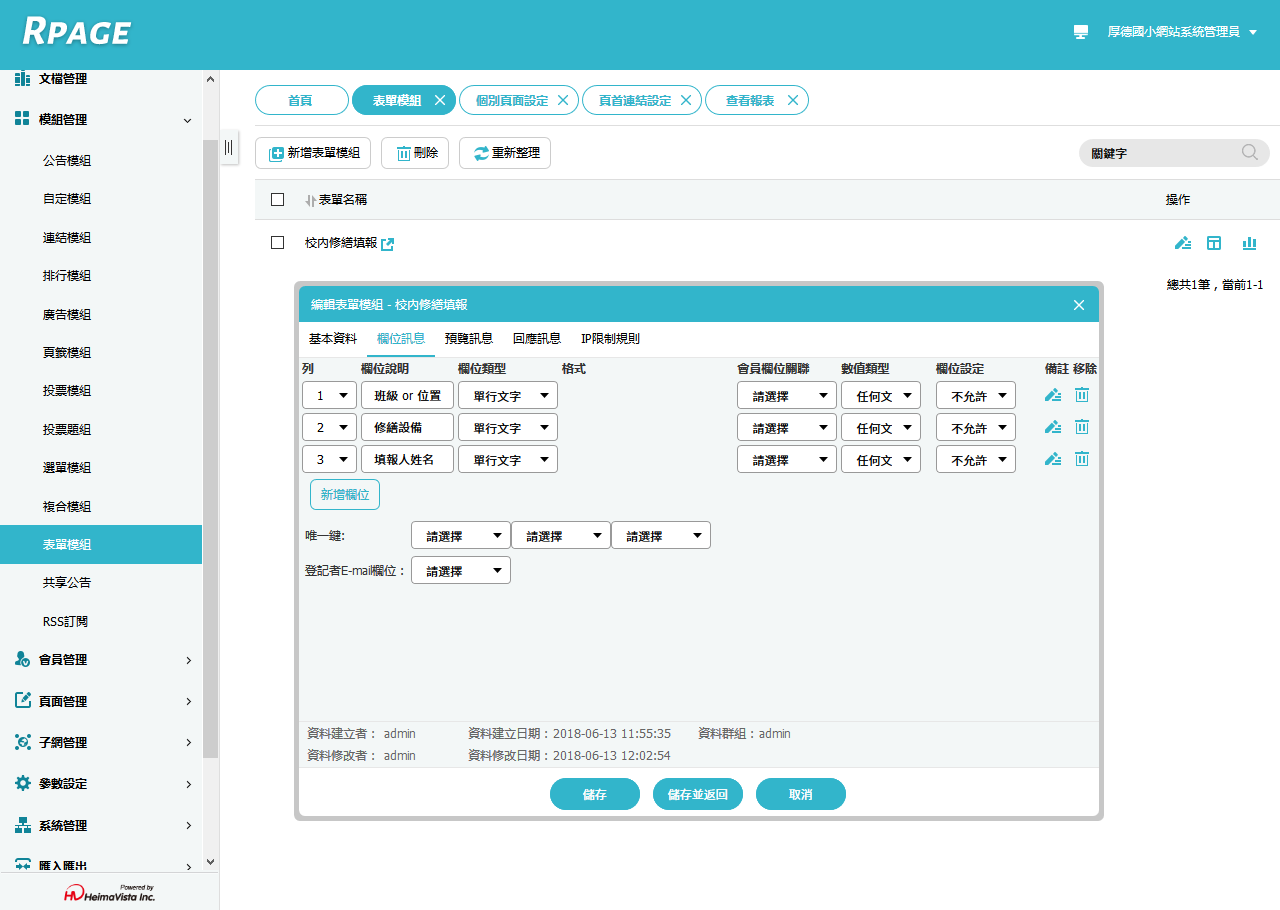 頁面樣式變更
自訂版型可以修改 CSS 來進行頁面樣式自訂
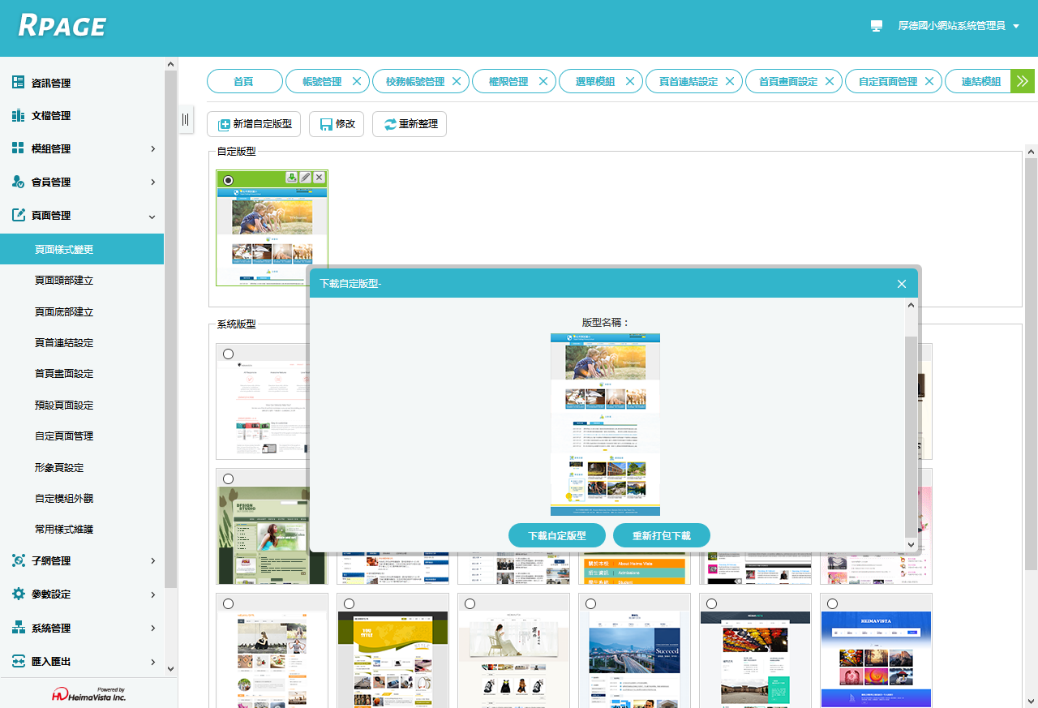 頁首
可以建立多個頁首，設定一個預設
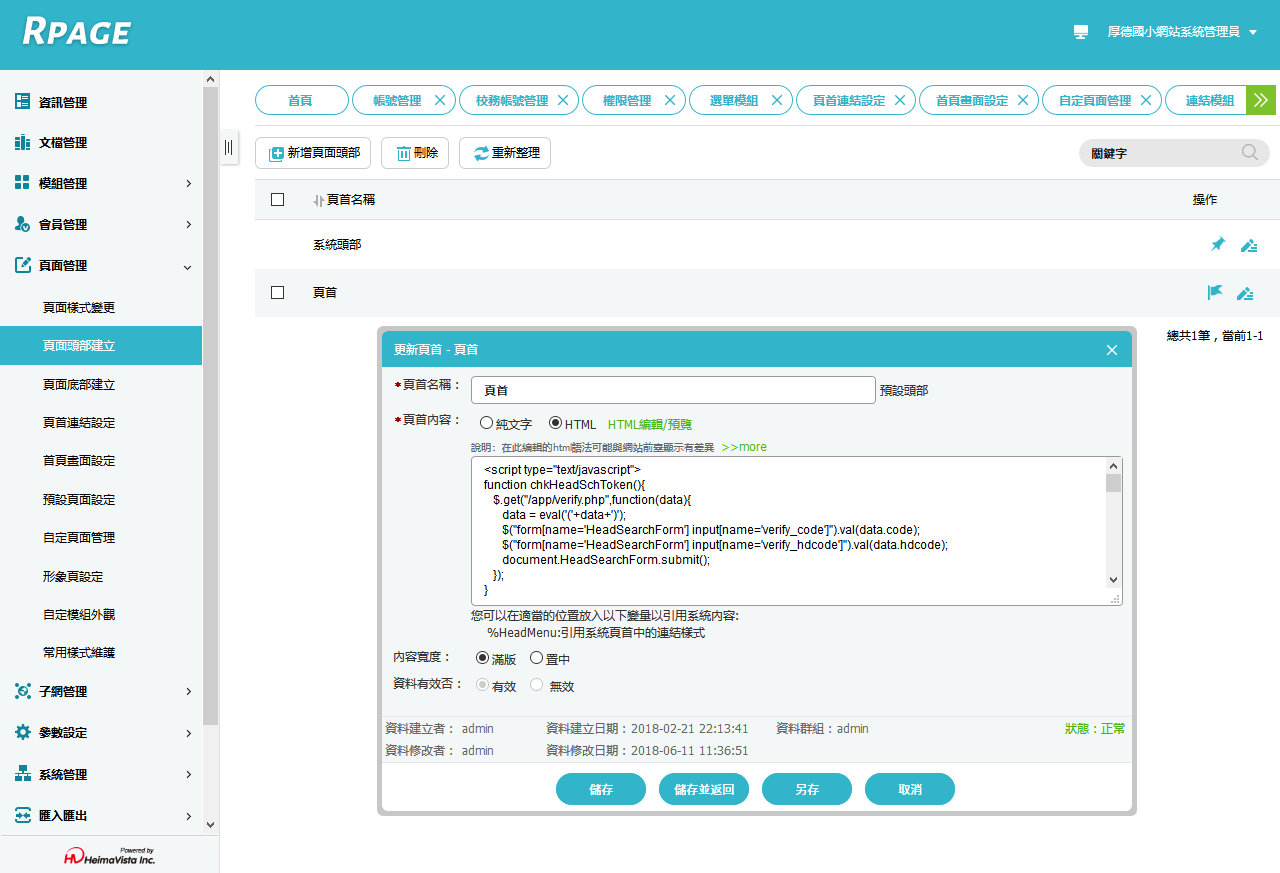 頁面底部
可建立多個頁面底部，設定一個預設
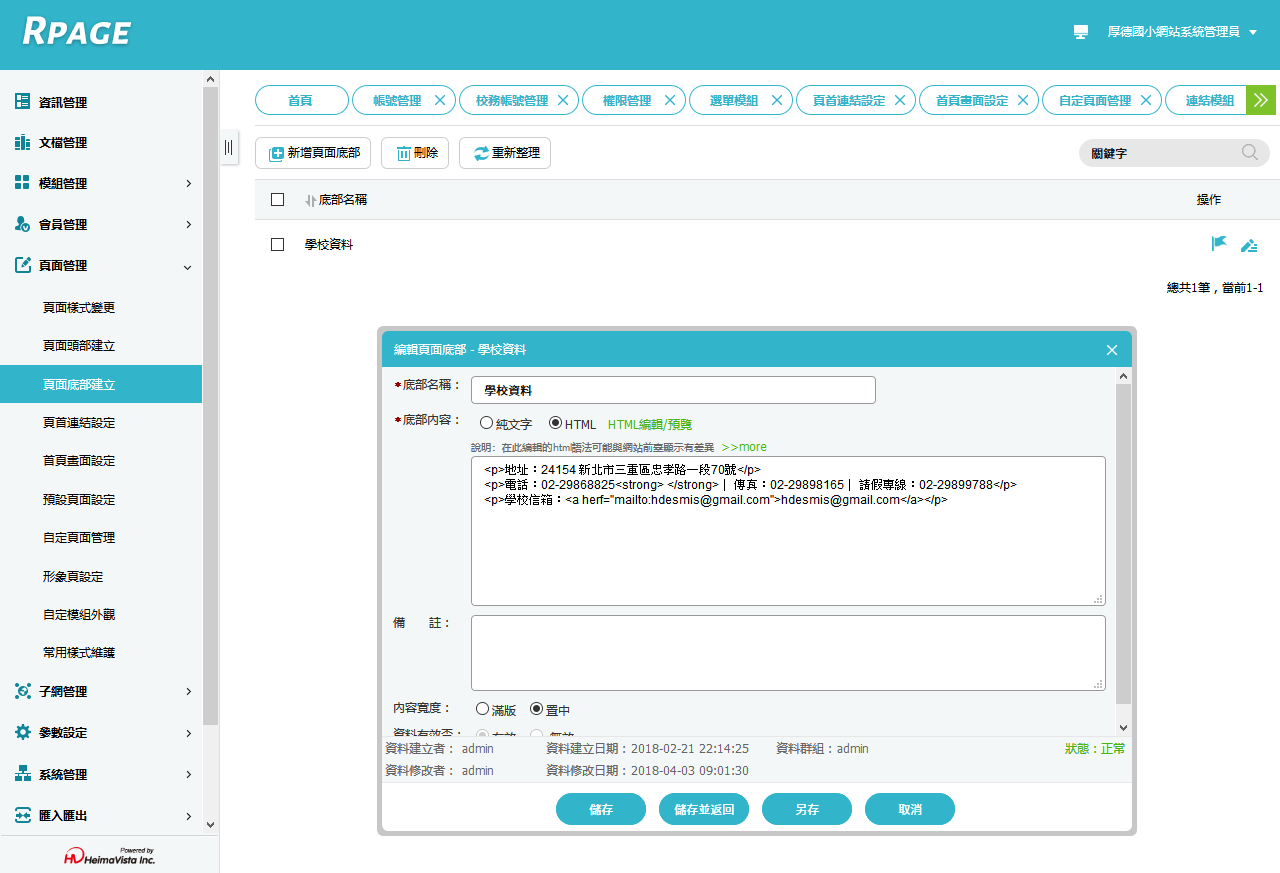 頁首連結設定
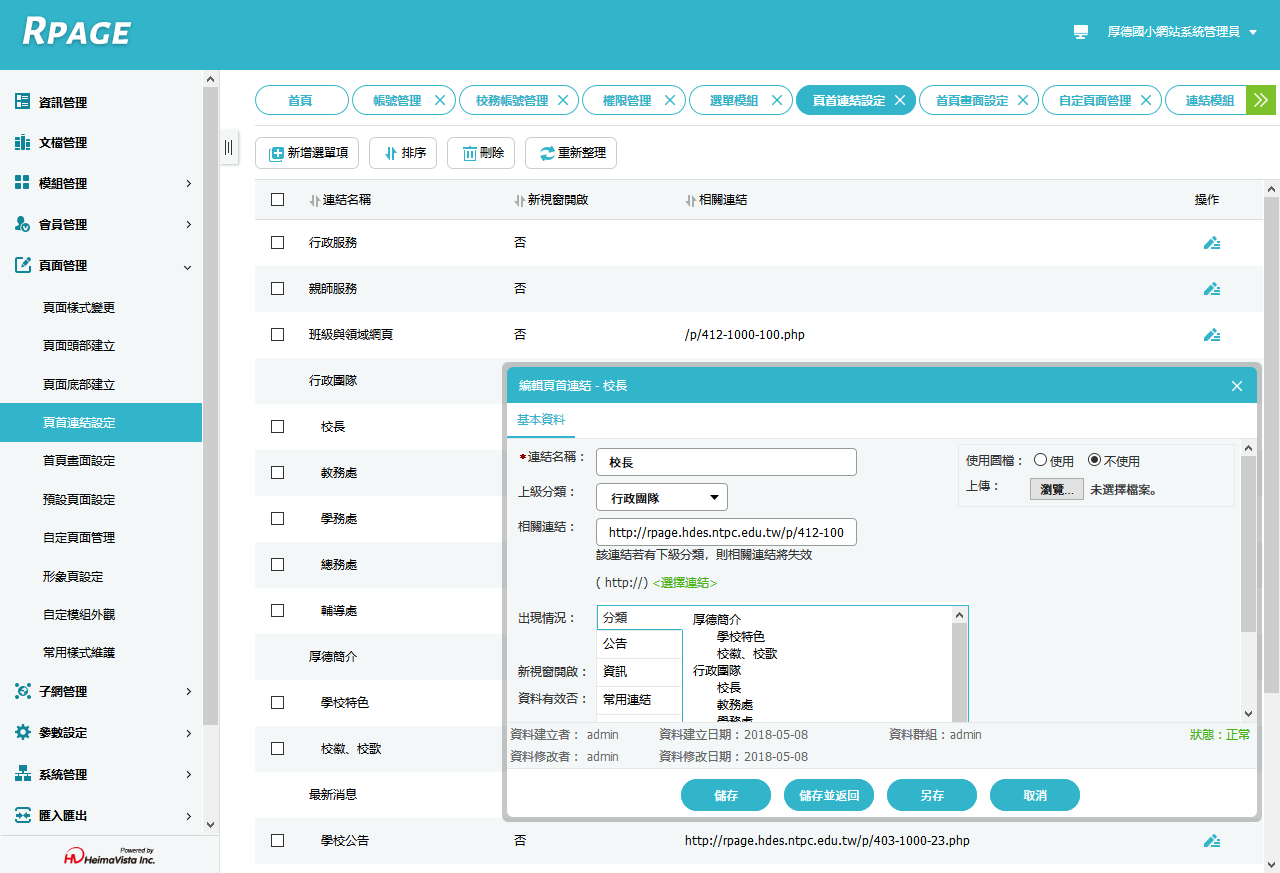 頁首畫面設定
首頁畫面設定，共有5列，每列可以自訂頁面3種欄位佈局
將模組或資訊放置於頁面中
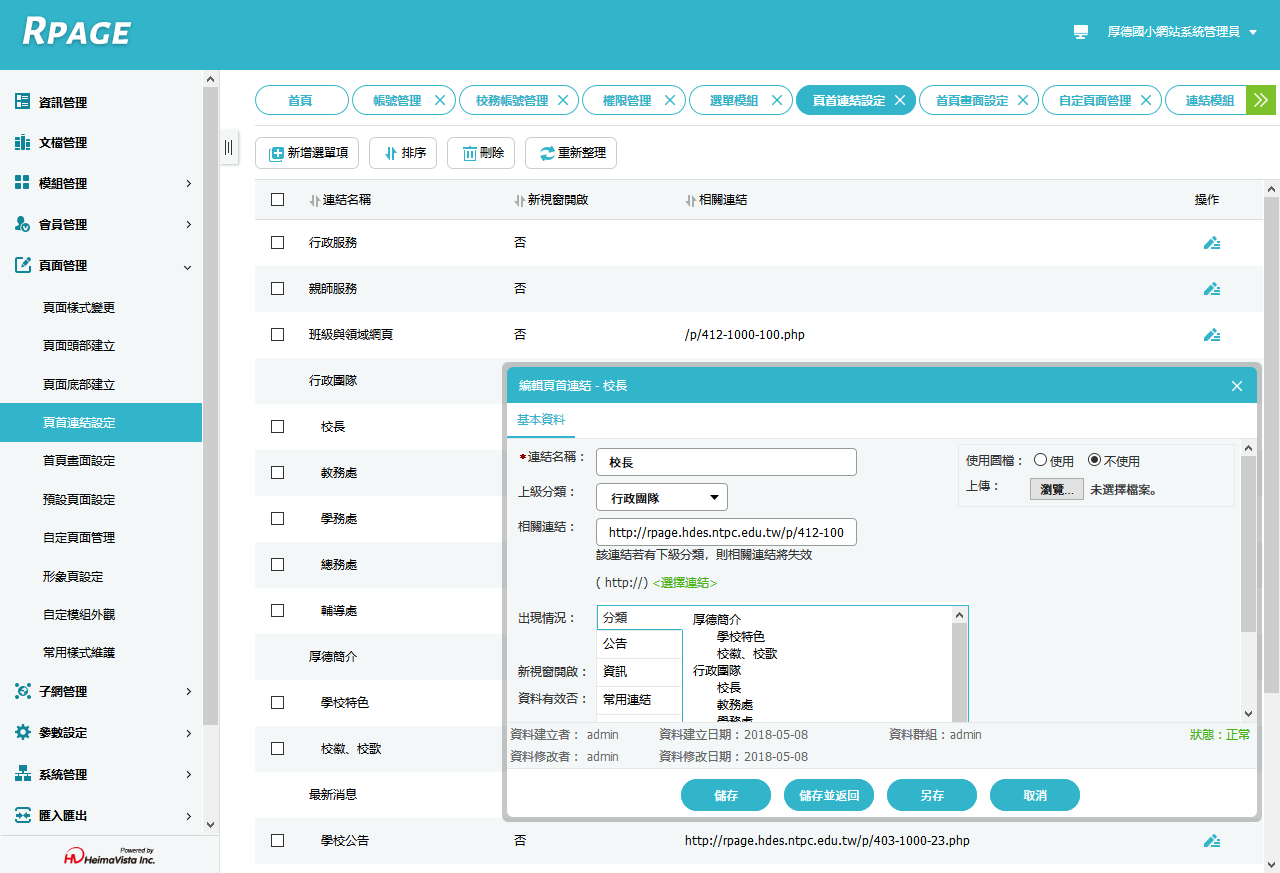 教師啟動校務行政系統帳號登入
網站客製設定->學校代碼輸入
啟動校務帳號認證
伺服器DNS需要設定為新北市教育局DNS（203.72.153.153、203.72.153.154）
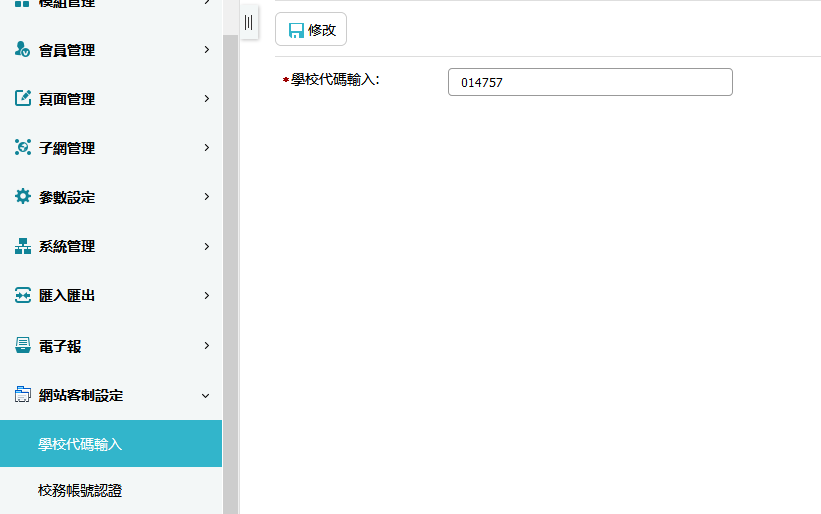 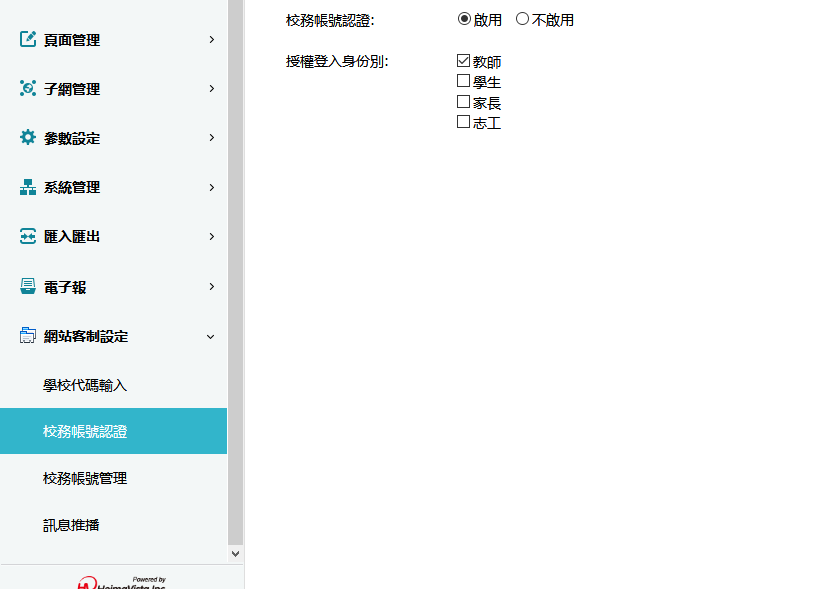 校務行政系統帳號管理
校務行政系統帳號登入後不會出現在系統管理->帳號管理、會員管理，會出現在網站客製設定->校務帳號管理。
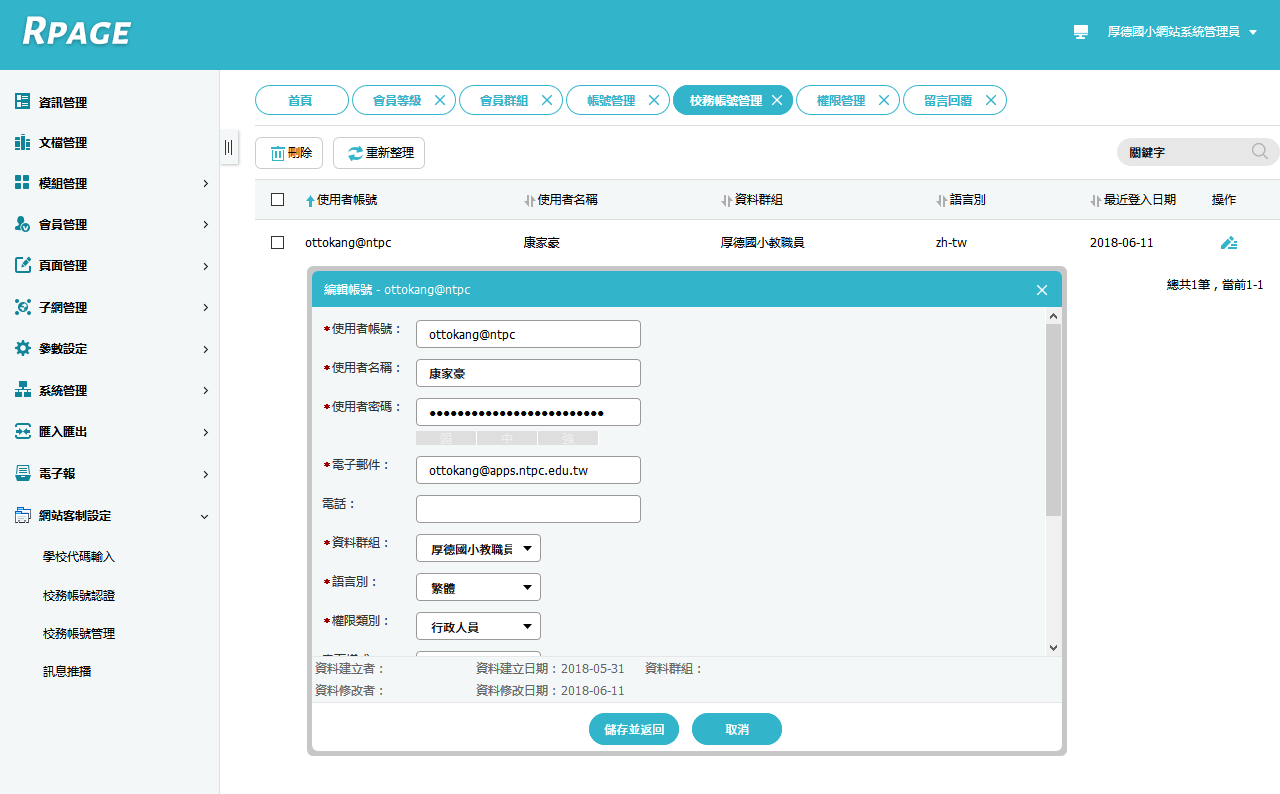 權限設定
如要讓使用者只能修改自身的資料，請將「使用者」和「群組」都不勾選，小項目功能欲開啟時，大項目需同步勾選。
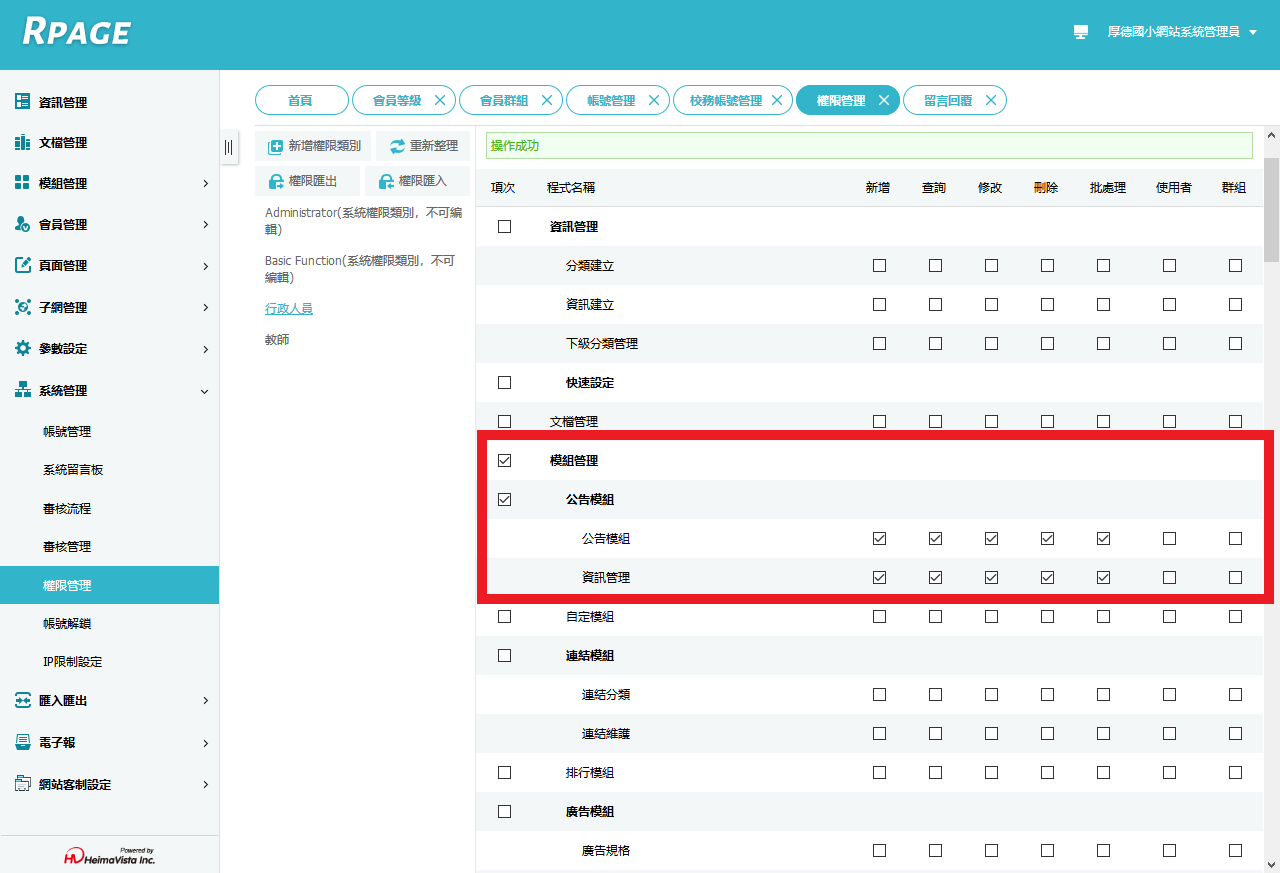 目前還缺少的功能
行事曆模組、場地登記模組
系統備份
簡報結束
感謝大家